On my face I’ve got two eyes,
I use them every day!
I use my eyes so I can see,
When I work and play!
With a look, look here,
A look, look there,
Here a look, there a look,
Everywhere a look, look!
On my face I’ve got two eyes,
I use them every day!
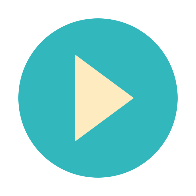 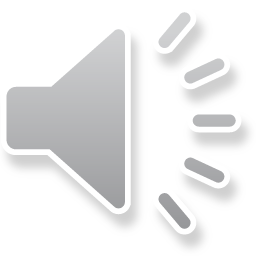 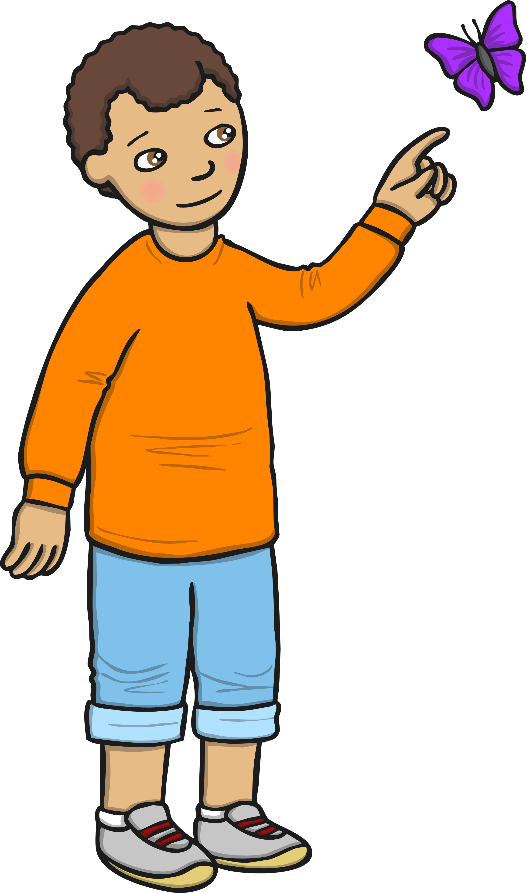 On my face I’ve got a nose,
I use it every day!
I use my nose so I can smell,
When I work and play!
With a sniff, sniff here,
A sniff, sniff there,
Here a sniff, there a sniff,
Everywhere a sniff, sniff!
On my face I’ve got a nose,
I use it every day!
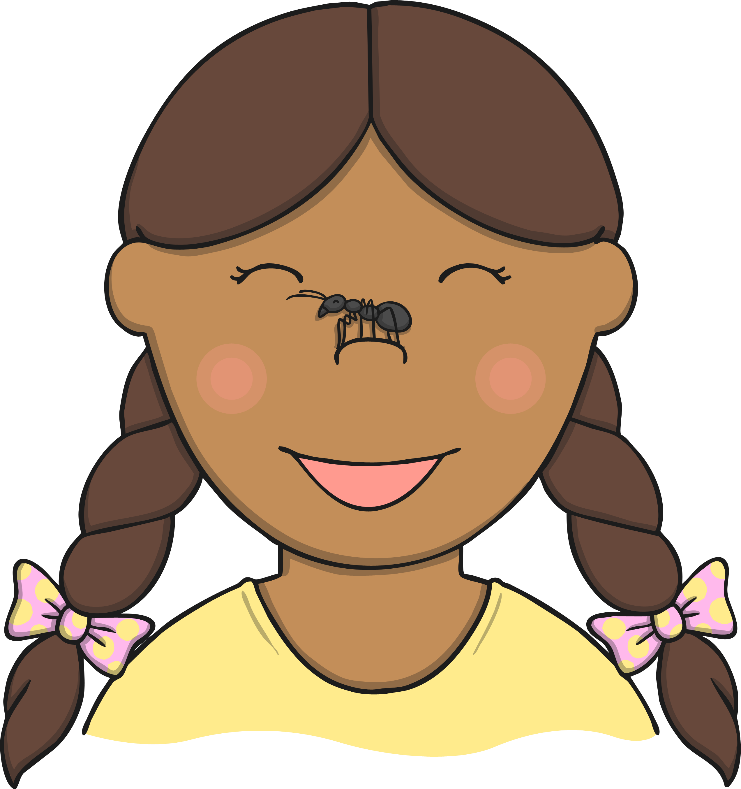 On my face I’ve got a mouth,
I use it every day!
I use my mouth so I can taste,
When I work and play!
With a chew, chew here,
A chew, chew there,
Here a chew, there a chew,
Everywhere a chew, chew!
On my face I’ve got a mouth,
I use it every day!
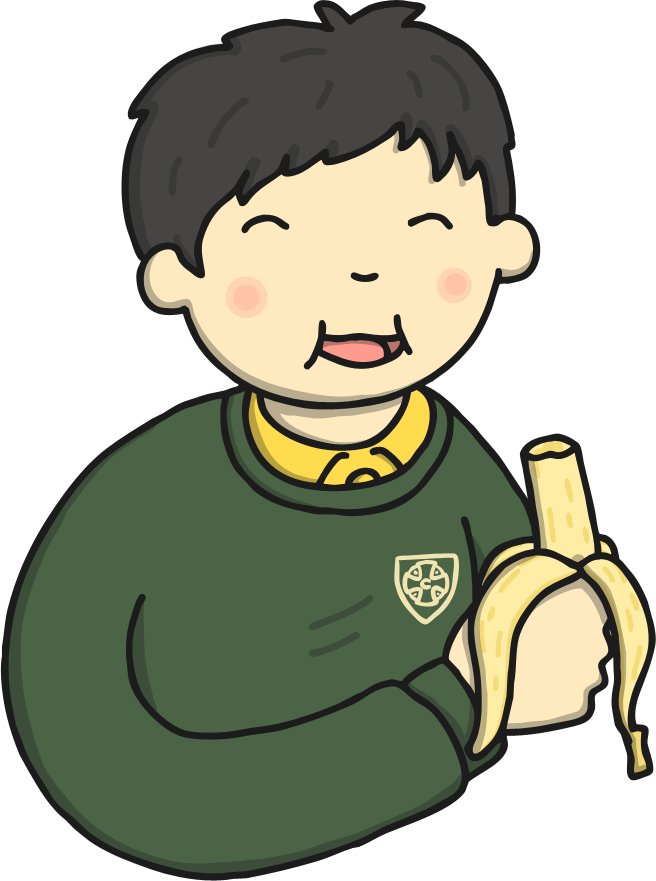 On my head I’ve got two ears,
I use them every day!
I use my ears so I can hear,
When I work and play!
With a listen, listen here,
A listen, listen there,
Here a listen, there a listen,
Everywhere a listen, listen!
On my head I’ve got two ears,
I use them every day!
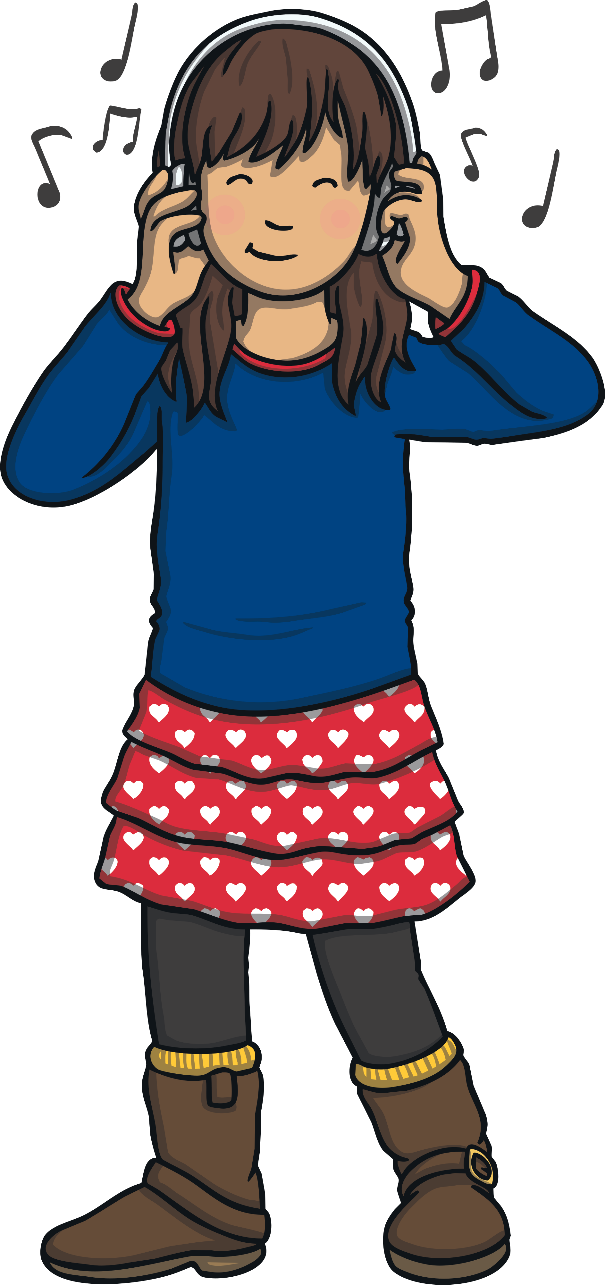 On my body I’ve got two hands,
I use them every day!
I use my hands so I can feel,
When I work and play!
With a touch, touch here,
A touch, touch there,
Here a touch, there a touch,
Everywhere a touch, touch!
On my body I’ve got two hands,
I use them every day!
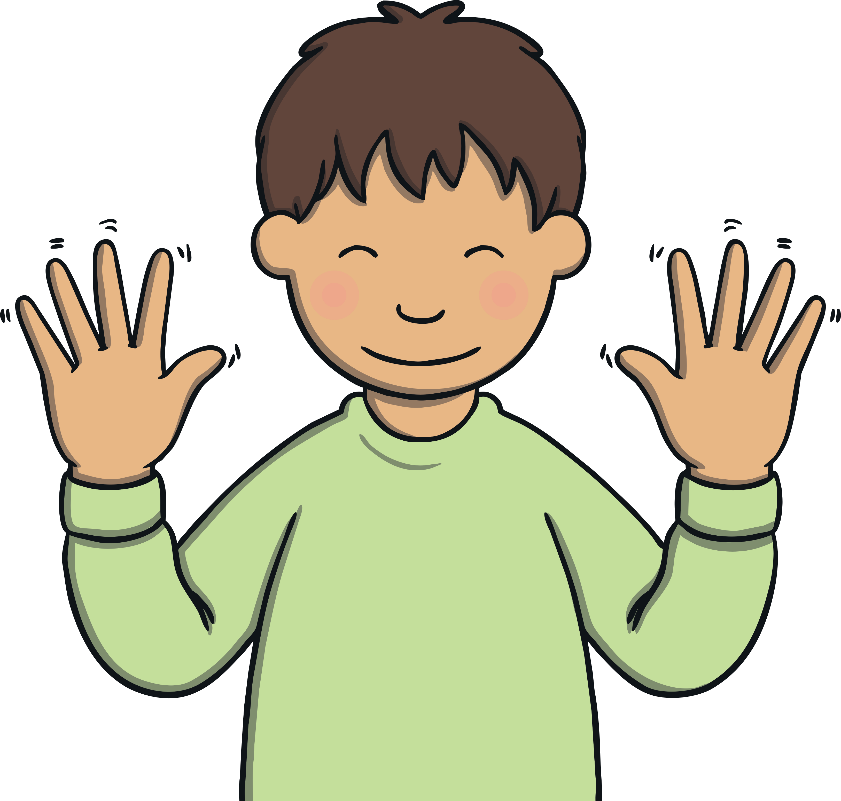